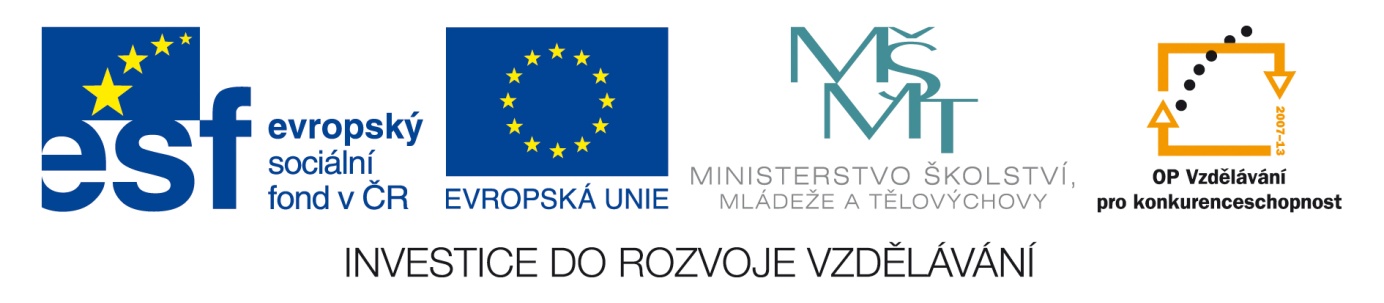 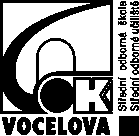 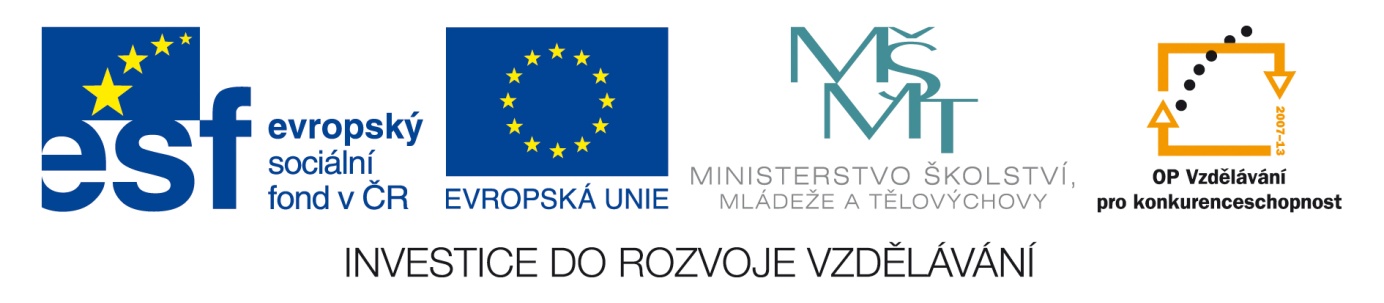 Anotace
Materiál je určen pro studijní obor MIEZ, předmět VYTÁPĚNÍ, inovuje výuku použitím multimediálních pomůcek – prezentace s názornými obrázky a schématy doplněných textem podporujícím výklad učitele.
Metodický pokyn
Materiál používá učitel při výkladu – pro větší názornost a atraktivnost výuky a zároveň jej mohou využívat žáci pro domácí přípravu na výuku.
Rozdělení otopných soustav
Otopné soustavy lze rozdělovat podle různých hledisek
Mezi nejdůležitější hlediska pro konstrukci otopné soustavy patří rozdělení podle teplonosné látky
Voda – soustavy vodní
Pára – soustavy parní
Vzduch – soustavy teplovzdušné
U vodních soustav lze rozdělovat dle teploty vody
Teplovodní – do 90 °C
Teplovodní nízkoteplotní  - do 60 °C
3
Rozdělení otopných soustav
Horkovodní – nad 110 °C
Především parní soustavy se dělí podle tlaku
Podtlakové  - tlak páry je menší než atmosférický
Nízkotlaké  - tlak páry je max. 0,07 MPa
Vysokotlaké – tlak páry přesahuje 0,07 Mpa
Způsob oběhu teplonosné látky
Samotížný – pomocí rozdílné hustoty teplé a chladné vody
Nucený – pomocí čerpadla
4
Rozdělení otopných soustav
Předání tepla do místností
Především prouděním – klasická otopná tělesa
Především sáláním – sálavé otopné plochy
Podle počtu trubek v rozvodu
Jednotrubkové – sériové řazení těles
Dvoutrubková – tělesa jsou řazena paralerně
Podle propojení s atmosférou
Otevřené – otevřená expanzní nádoba
Uzavřené – uzavřená expanzní nádoba
5
Rozdělení otopných soustav
Rozdělovat můžeme otopné soustavy i podle provedení potrubí nebo proudění teplonosné látky v ní ( především u vodních soustav)
6
Kontrolní otázky
Jaké parametry se uvádí při rozdělení vodních soustav?
  Jak rozdělujeme otopné soustavy podle tlaku?
Jak rozdělujeme otopné soustavy podle teploty?
Jak rozdělujeme otopné soustavy podle počtu trubek?
7
Použité zdroje
Stanislav Tajbr  Vytápění. Praha 2003 Sobotáles ISBN 80-85920-96-4
Pokud není uvedeno jinak, je použitý materiál z vlastních zdrojů.
8
[Speaker Notes: ko]